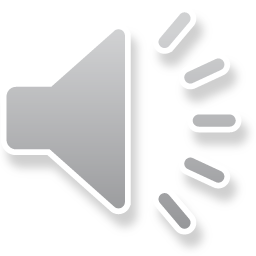 自我
介绍
新人入职炫酷视频
3
2
1
各位同事
各位领导
大家好
很高兴
来到
小Q办公
与可爱的
你们
共事
希望
接下来
在工作中
能和大家
携手
并进
和谐
相处
愉快
玩耍
共同
走向
顶峰
成为
王者
我平时
喜欢看书
喜欢电影
热爱运动
我的性格
比较开朗
随和
会关心人
会细心做事
对
自己
的
工作
和
事业
充
满
充满
信心
以前
在××网
在××网
当过
总监
PPT动效
不在话下
希望
与各位
互相学习
共同进步
共同成长
希望我们
相处似
兄弟
相伴似
亲人
希望我们
在小Q办公
能够
共创美好
共创美好